FIGURE 7. Whole-mount tau (AT8)-immunostained 50-μm coronal sections of the brainstem from Case C showing severe ...
J Neuropathol Exp Neurol, Volume 68, Issue 7, July 2009, Pages 709–735, https://doi.org/10.1097/NEN.0b013e3181a9d503
The content of this slide may be subject to copyright: please see the slide notes for details.
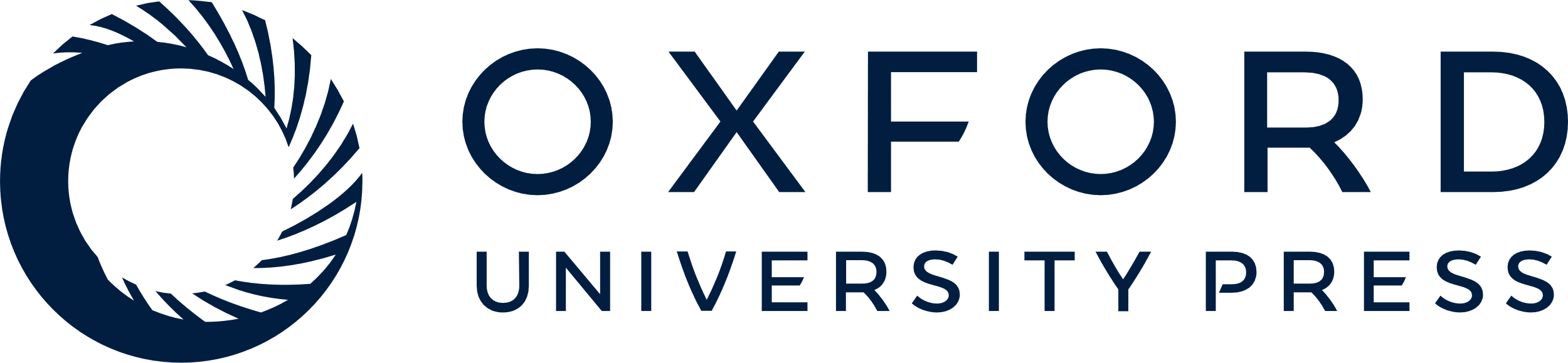 [Speaker Notes: FIGURE 7. Whole-mount tau (AT8)-immunostained 50-μm coronal sections of the brainstem from Case C showing severe involvement of the locus caeruleus, pontine tegmentum, pontine base, midline medulla, and hypoglossal nuclei.


Unless provided in the caption above, the following copyright applies to the content of this slide: Copyright © 2009 by the American Association of Neuropathologists, Inc.]